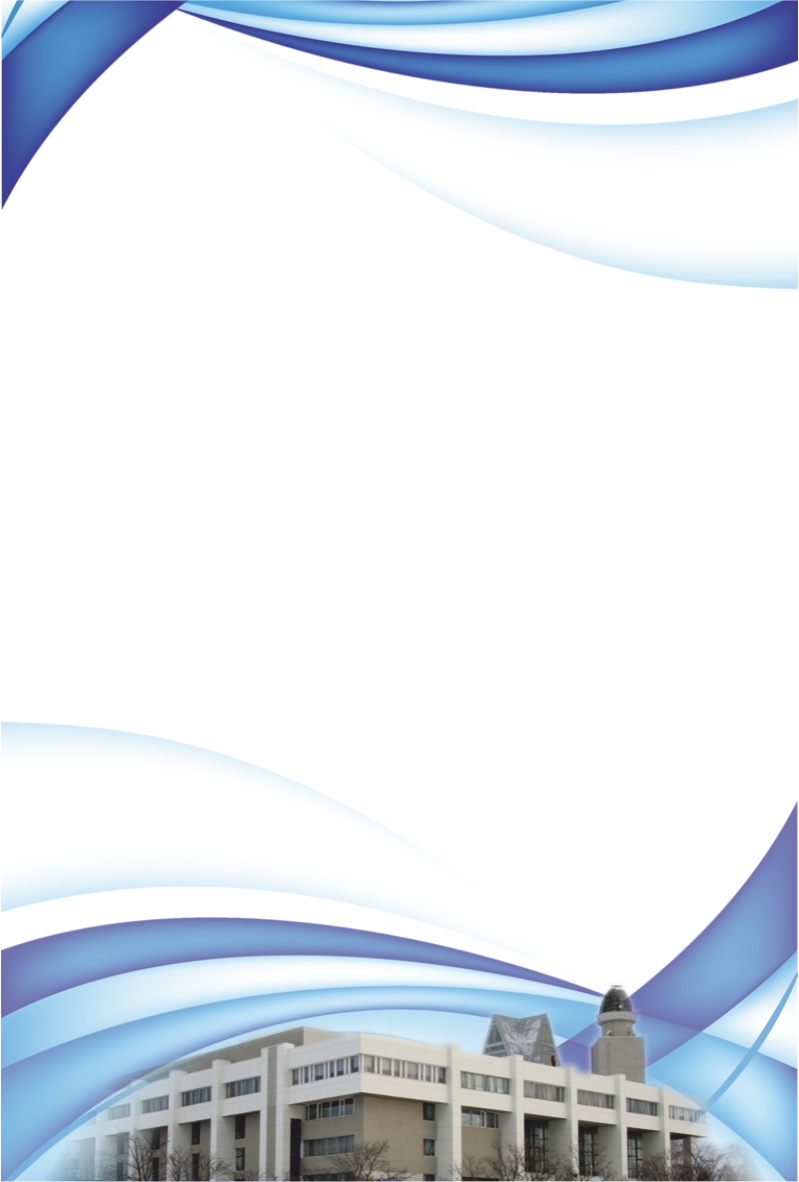 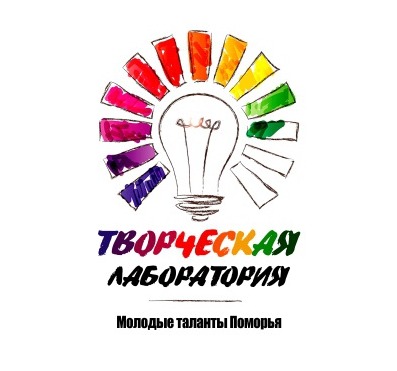 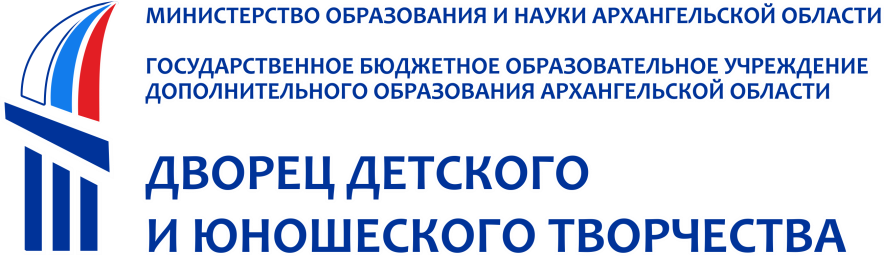 Сетевое партнерство в рамках реализации инновационного образовательного проекта «Молодые таланты Поморья»: модель взаимодействия
Архангельск
 2018
Нормативно-правовое обеспечение
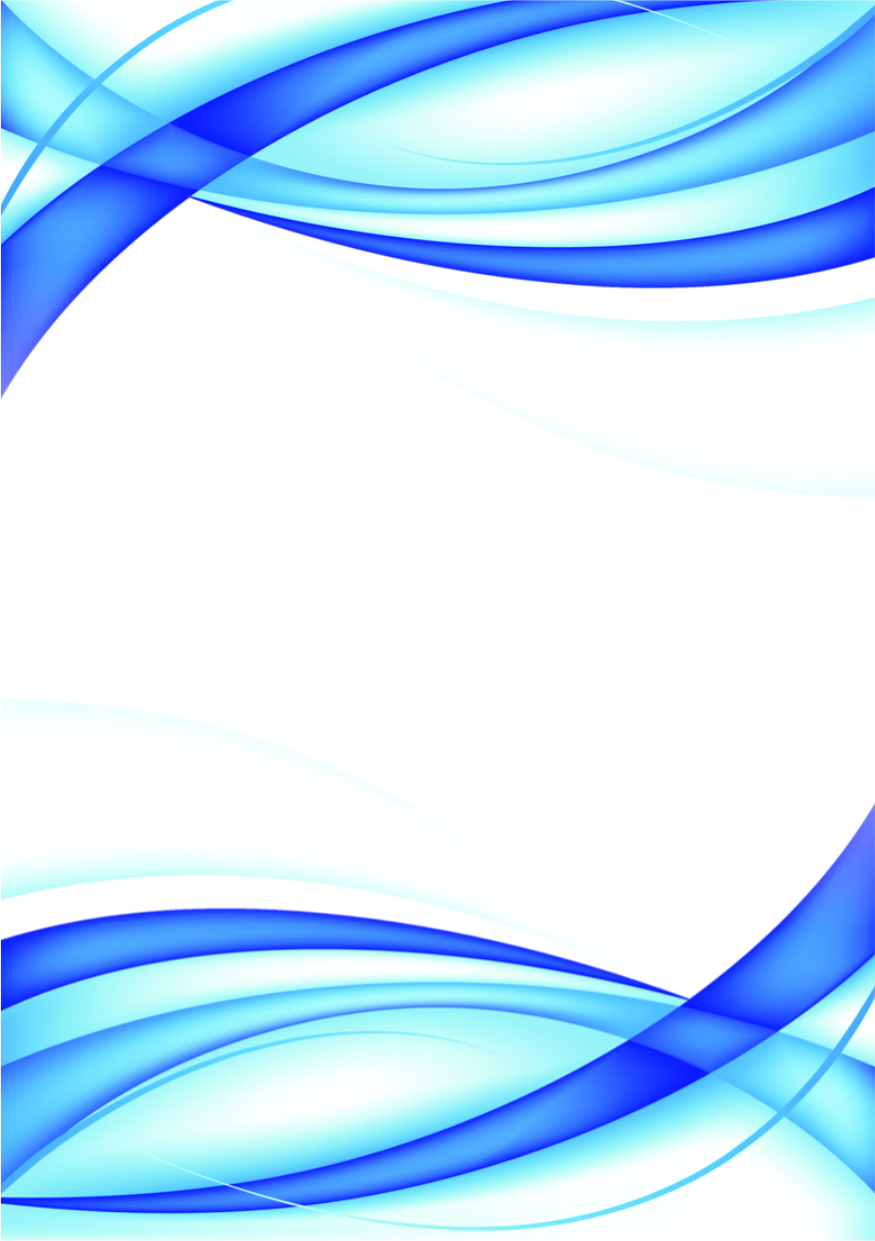 Концепция общенациональной системы выявления и развития молодых талантов (утв. Президентом РФ 03.04.2012 г. Пр-827)
Национальная стратегия действий в интересах детей на 2012-2017 годы (утв. Указом Президента РФ от 01.06.2012 № 761)
Порядок организации и осуществления образовательной деятельности по дополнительным общеобразовательным программам (утв. приказом Министерства образования и науки РФ от 29.08.2013 г. № 1008)
Концепция развития дополнительного образования детей в РФ (утв. распоряжением Правительства РФ от 4.09.2014 г. № 1726-р)
Государственная программа «Развитие образования и науки Архангельской области (2013-2025 годы)», утвержденная постановлением Правительства Архангельской области от 12.10.2012 г.№ 463-пп 
Областной закон «О поддержке одаренных детей в Архангельской области» (В редакции Областных законов Архангельской области от 17.10.2013 г. № 13-2-ОЗ; от 20.06.2014 г. № 145-9-ОЗ; от 26.09.2014г. № 175-10-ОЗ)
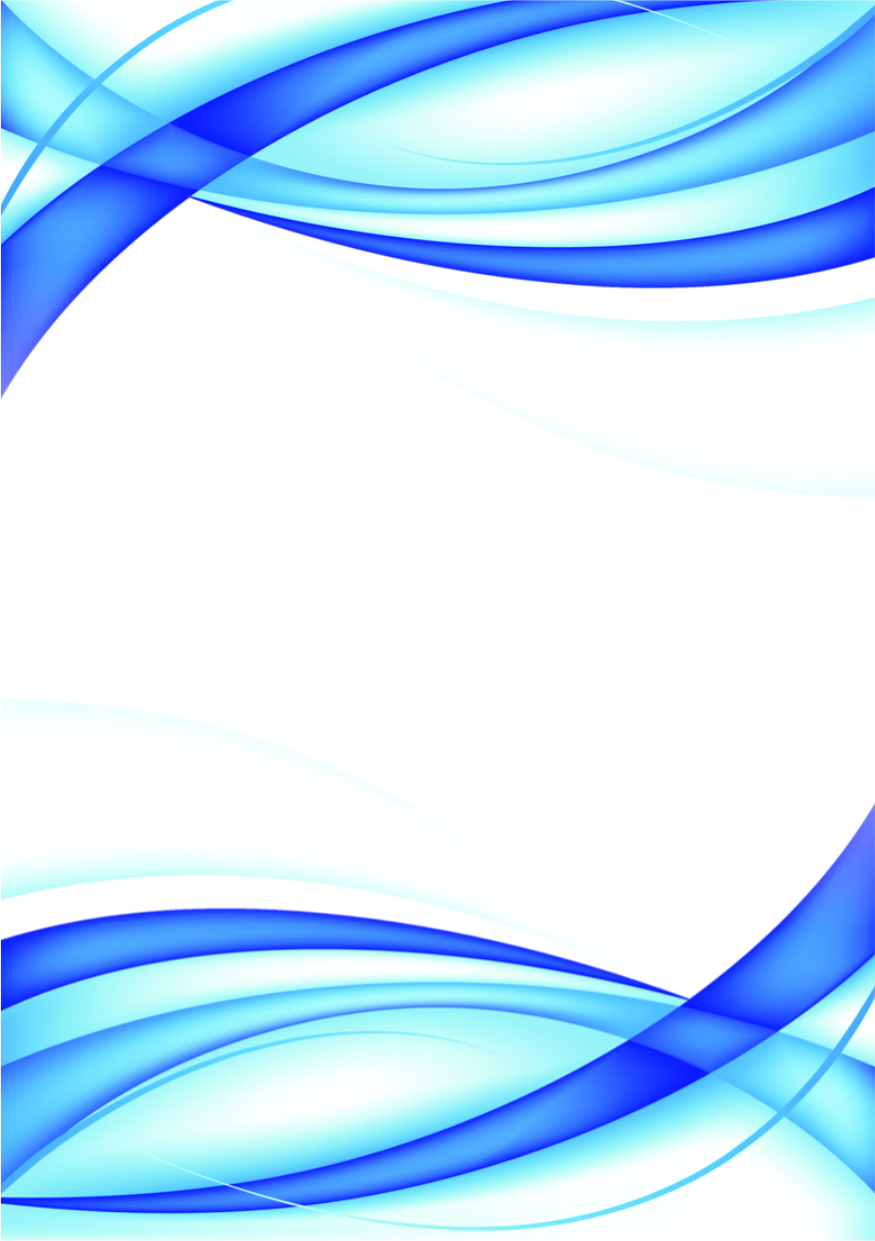 Актуальность
Проект направлен на создание благоприятных условий для развития творческих и интеллектуальных способностей, самореализации талантливых детей в условиях учреждения дополнительного образования
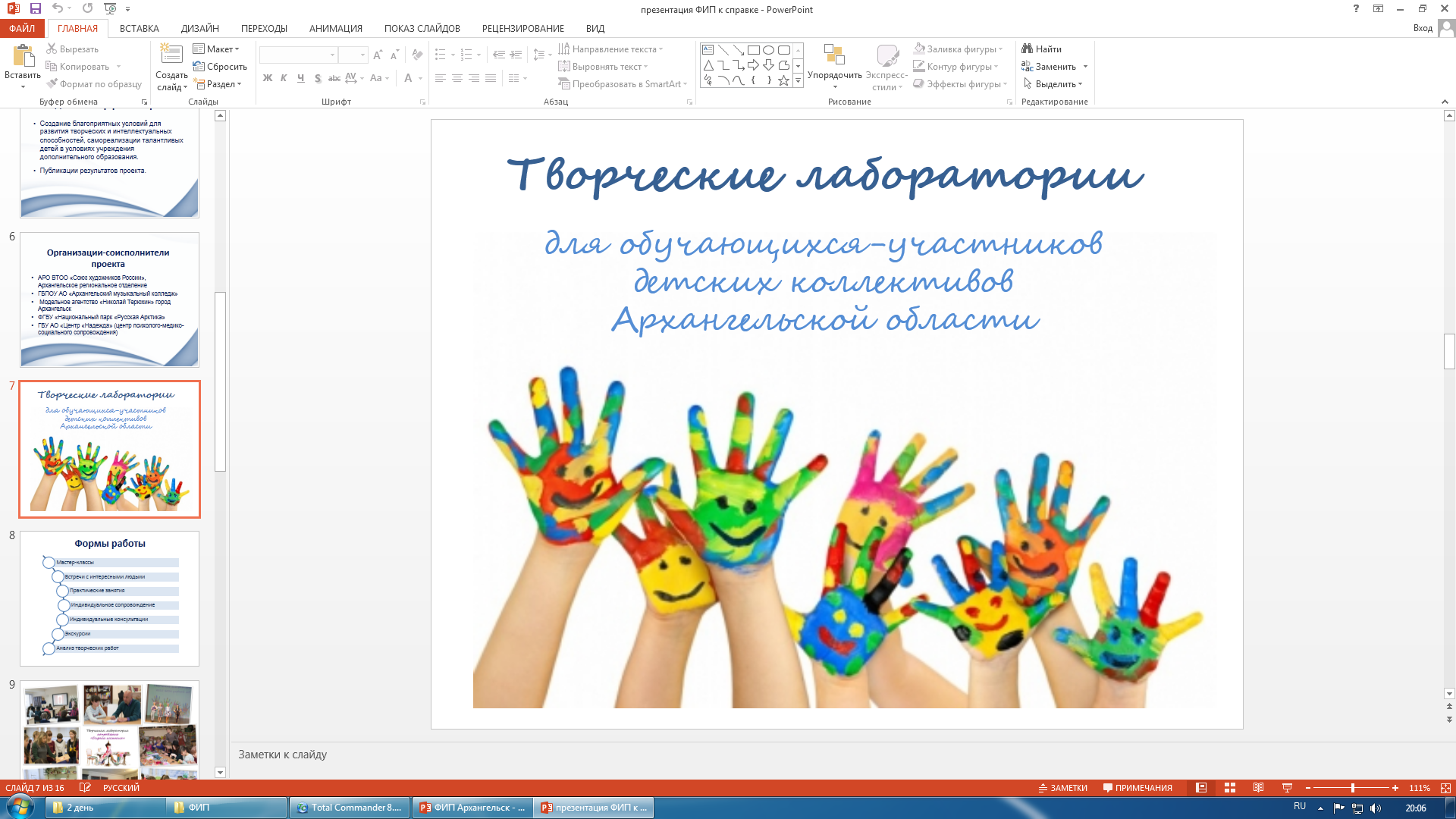 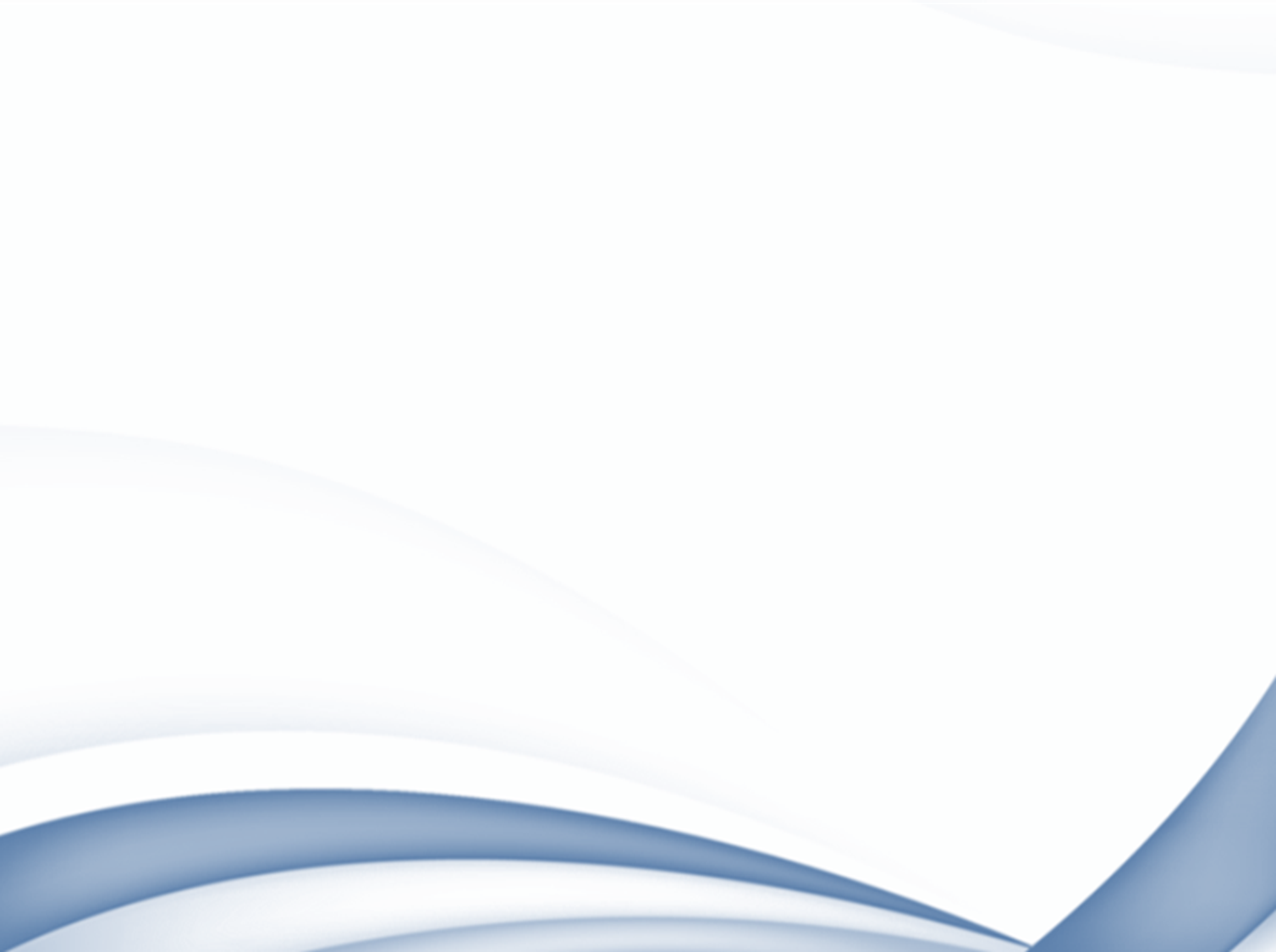 Инновационность проекта
Апробация интерактивных форм работы в системе дополнительного образования (творческие лаборатории).

Привлечение педагогов - мастеров (специалистов организаций культуры, науки, высшей школы и производства) региона в качестве педагогов - руководителей творческих лабораторий.

В разработке программно-методических материалов для педагогов, работающих с талантливыми детьми в условиях учреждения дополнительного образования.
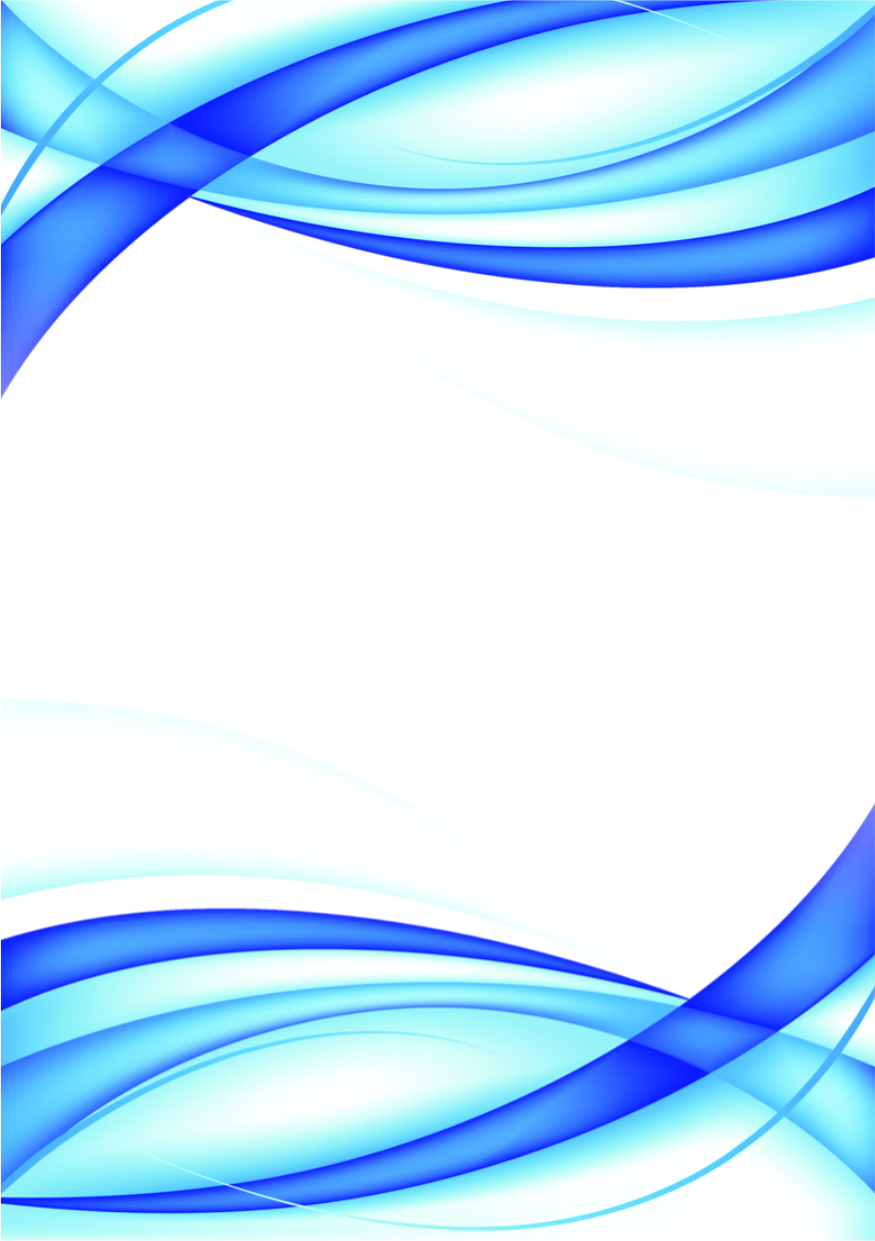 Результаты работы за 2015-2018 г.г.
Охват муниципальных образований Архангельской области18 МО из 25 МО
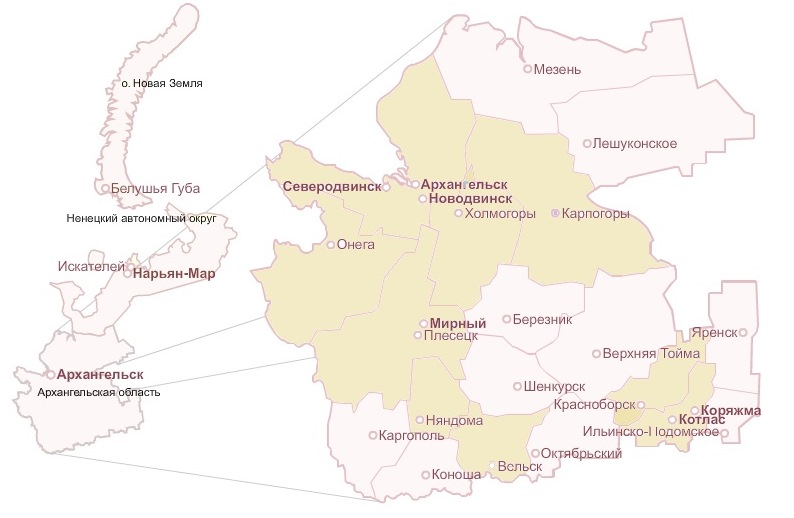 Динамика численности 
участников 
творческих лабораторий
Модель деятельности федеральной инновационной площадки
Модель взаимодействия с сетевыми партнерами
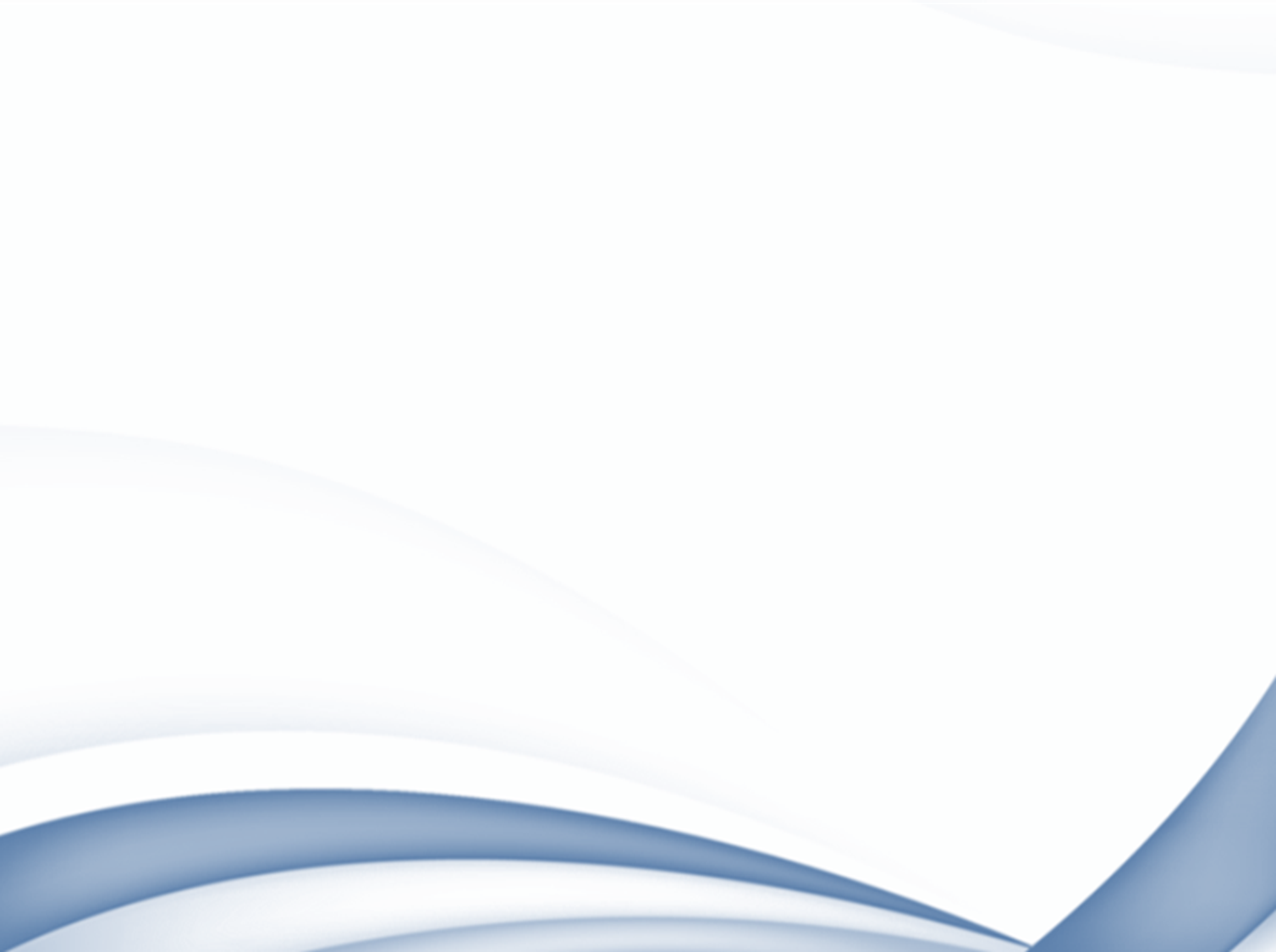 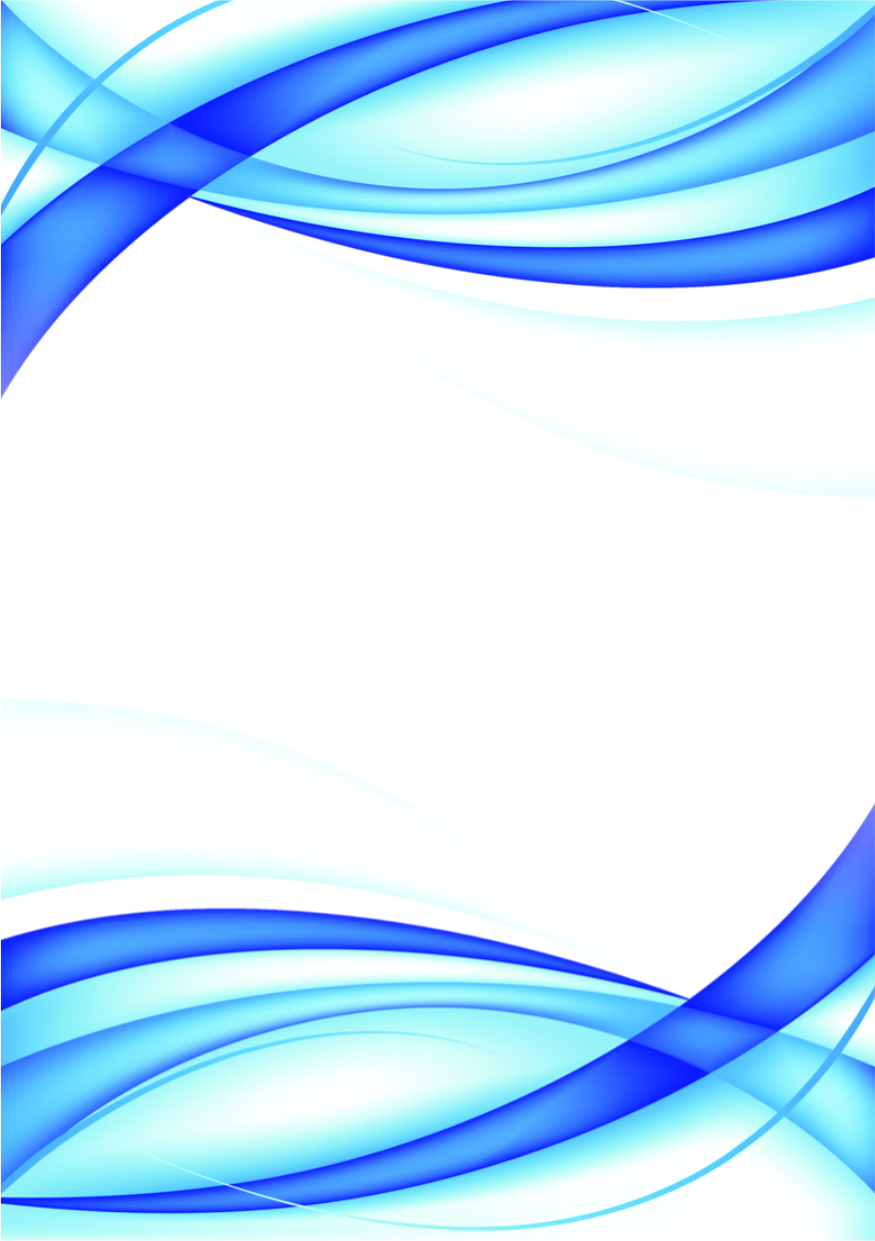 Организации-соисполнители проекта
АРО ВTOО «Союз художников России»
ГБПОУ АО «Архангельский музыкальный колледж»
 Модельное агентство «Николай Терюхин» город Архангельск
ФГБУ «Национальный парк «Русская Арктика»
ГБУ АО «Центр «Надежда» (центр психолого-медико-социального сопровождения)
Северный (Арктический) федеральный университет имени    М.В. Ломоносова
АНО Детско-подростковый центр «Геолог»
Творческая текстильная мастерская «ANNA ZLOTKO»
ГБУК АО «Архангельский краеведческий музей» и др.
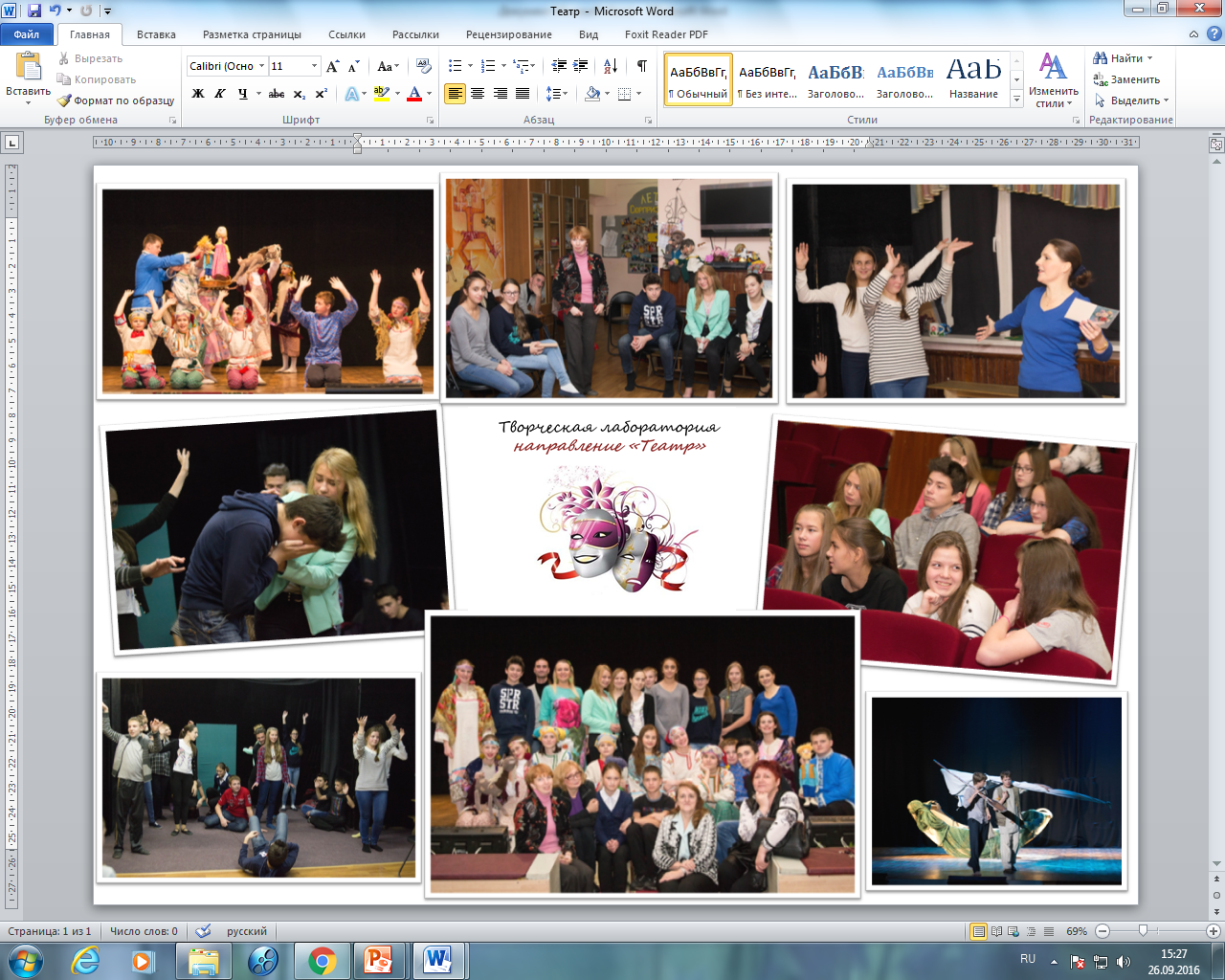 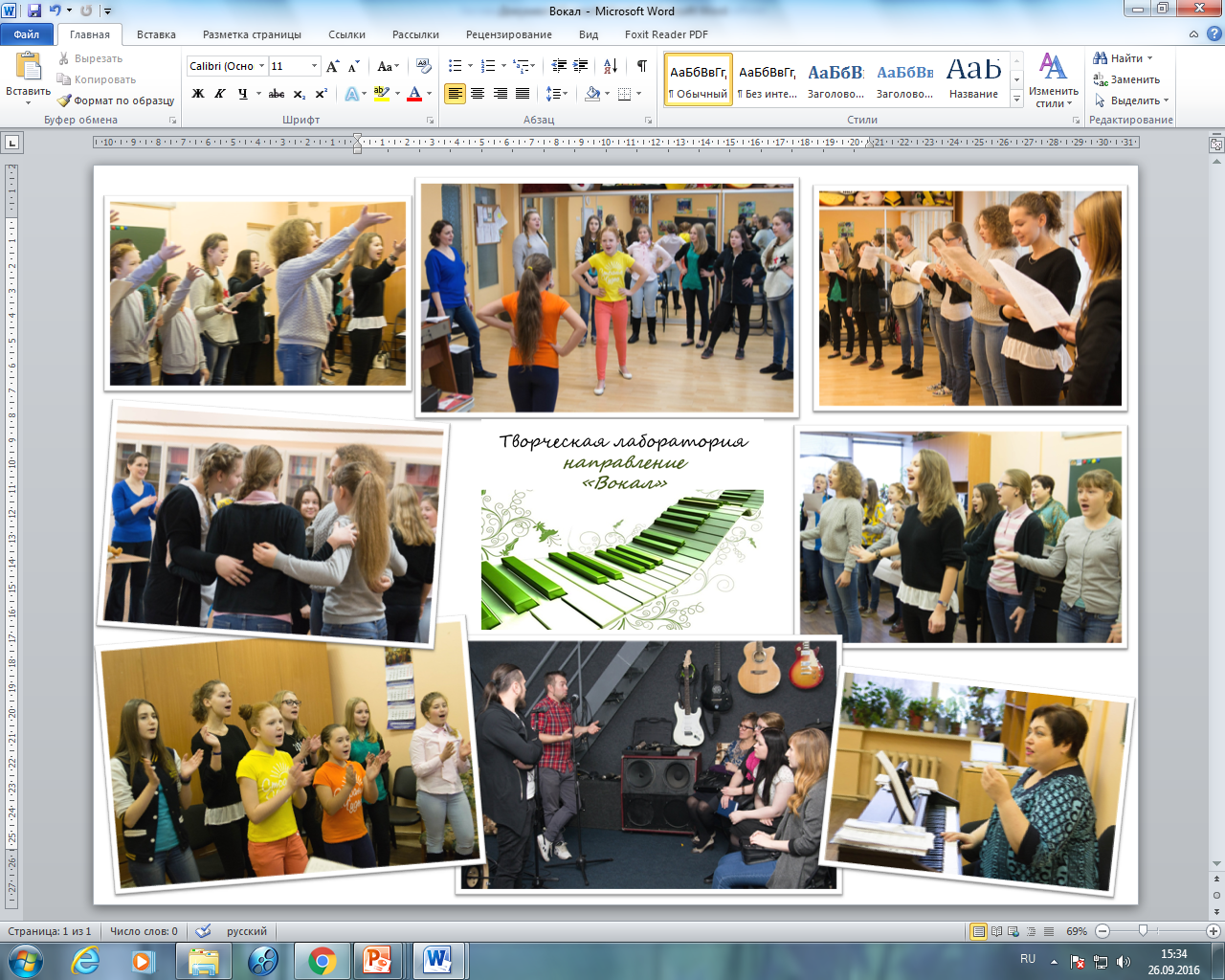 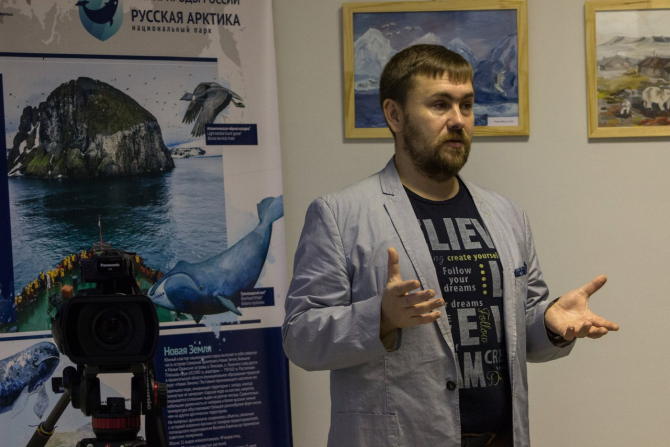 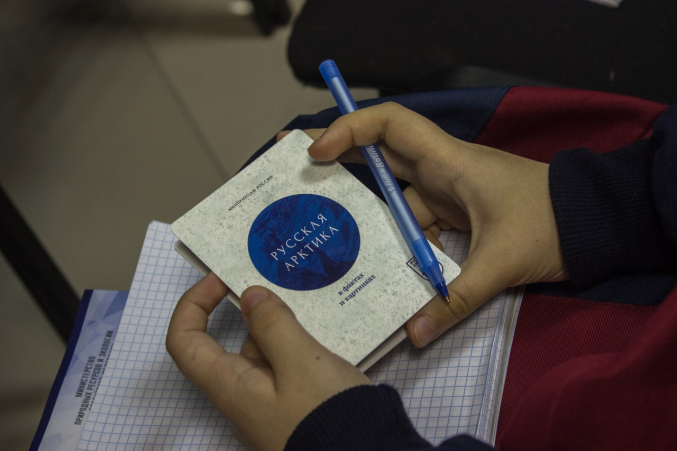 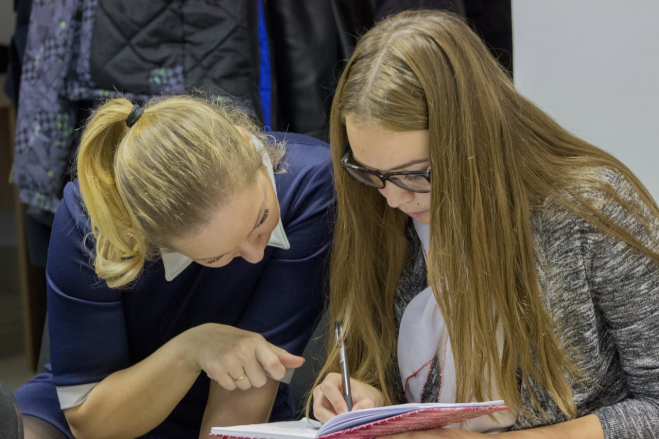 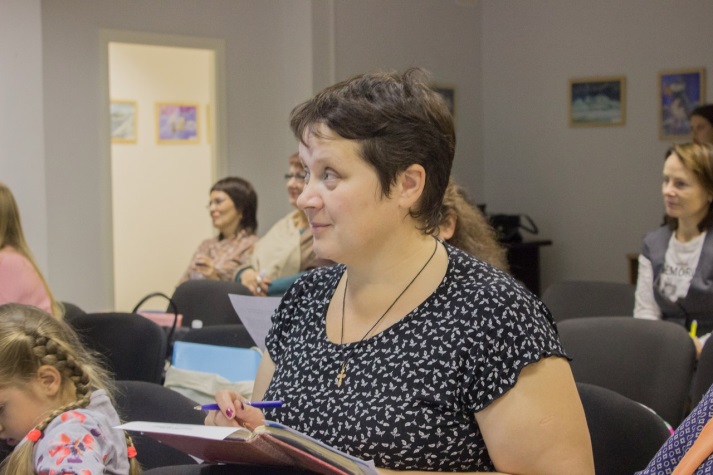 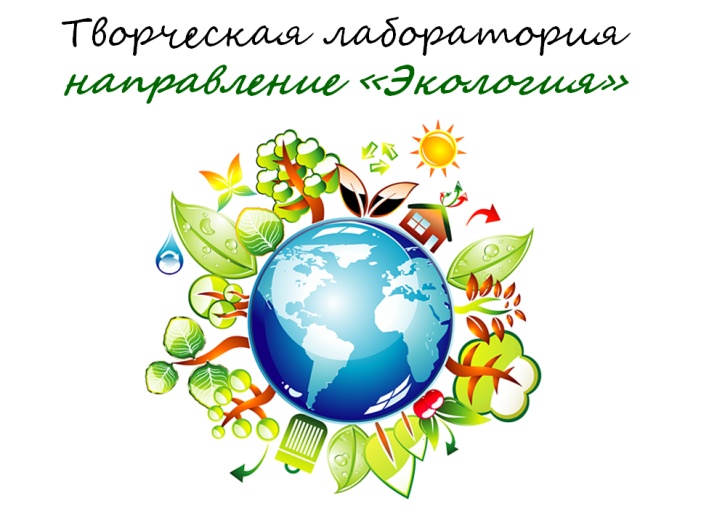 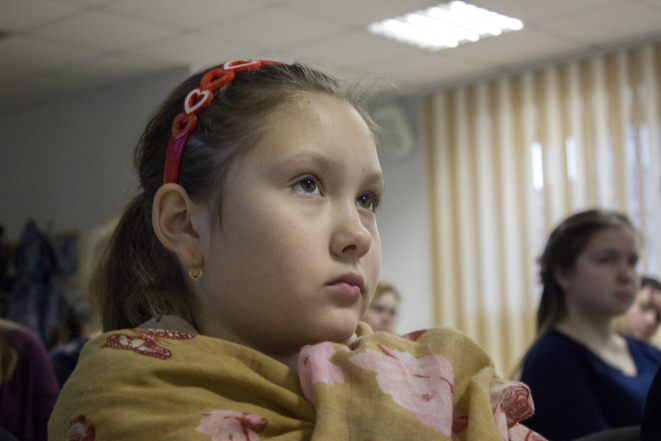 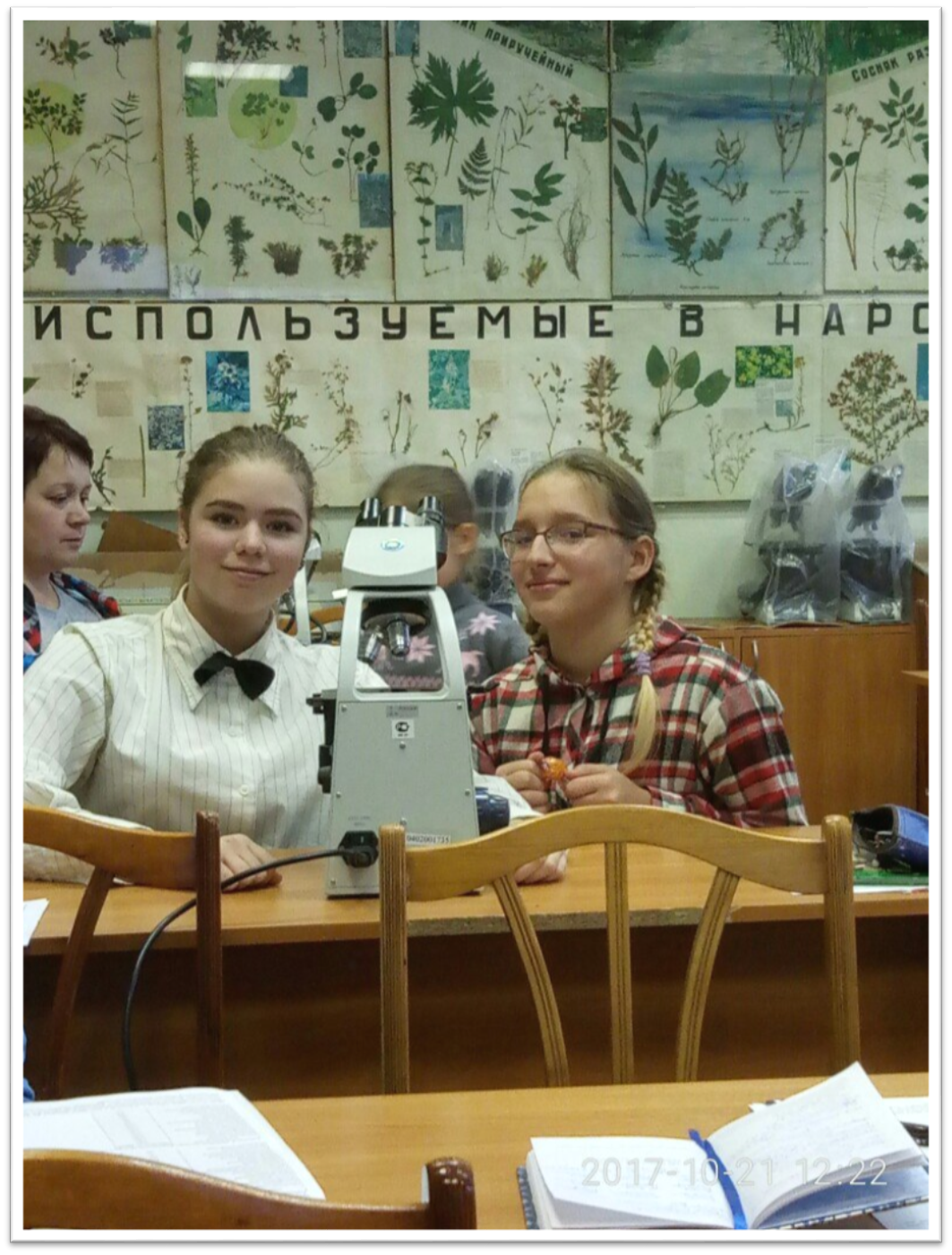 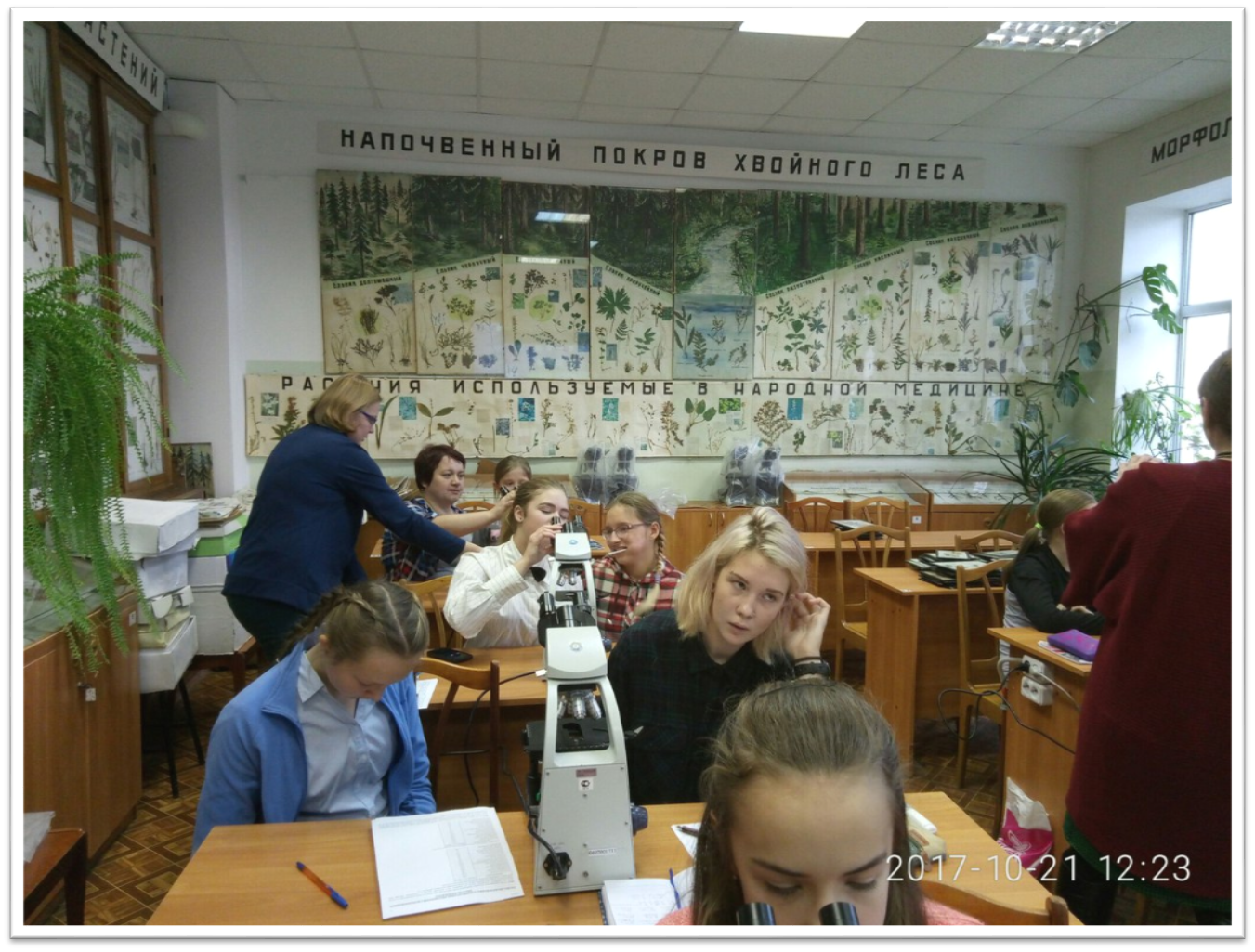 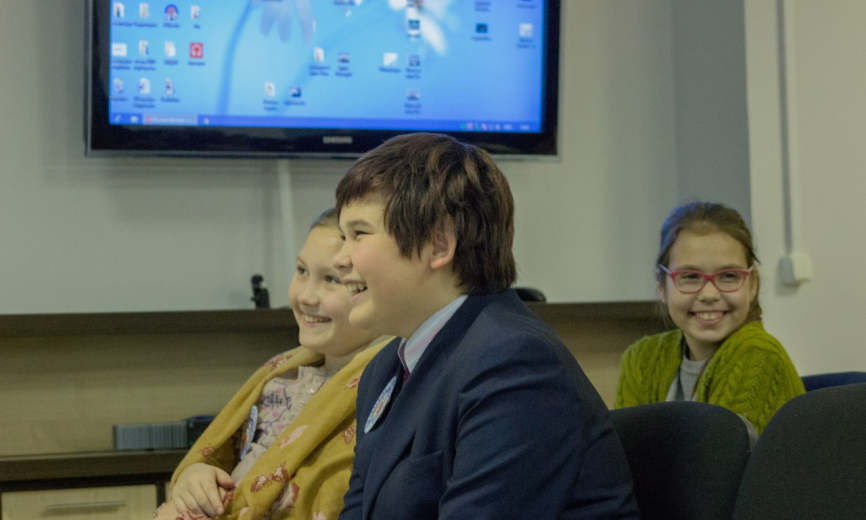 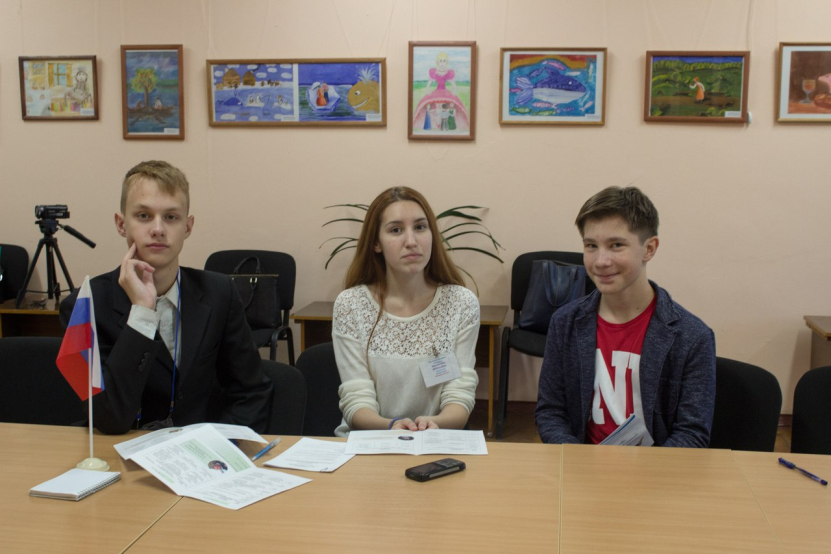 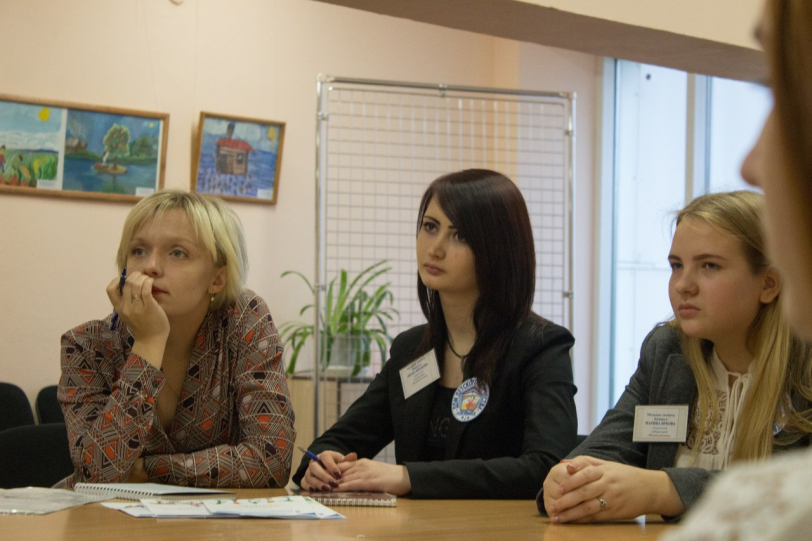 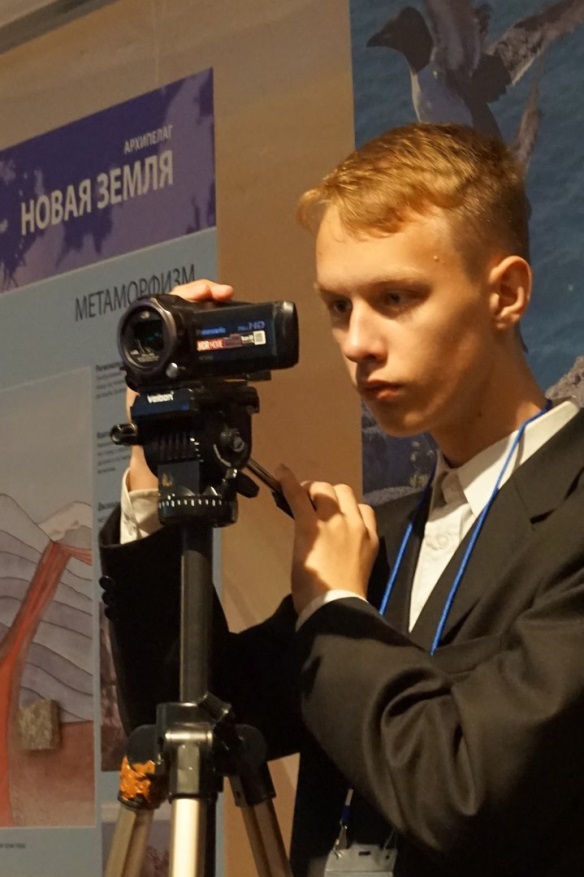 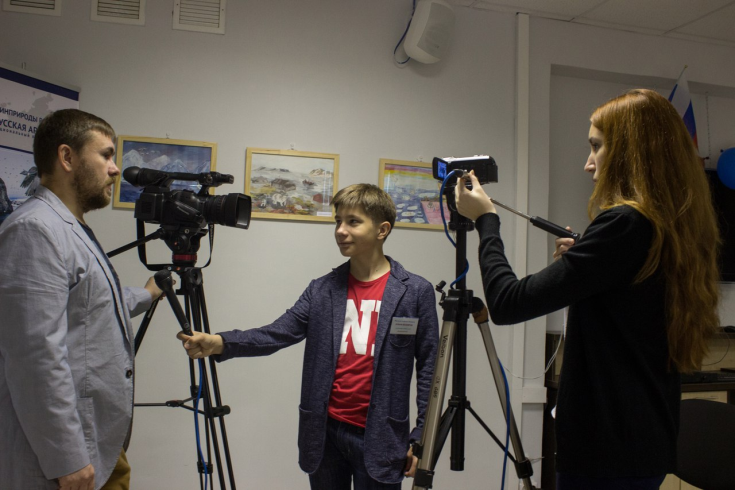 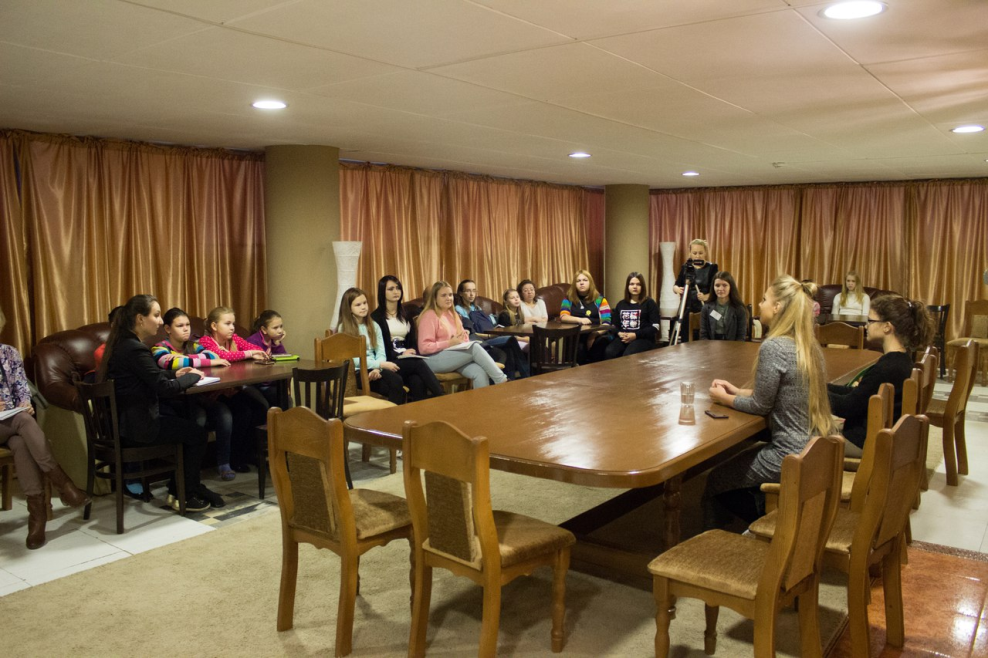 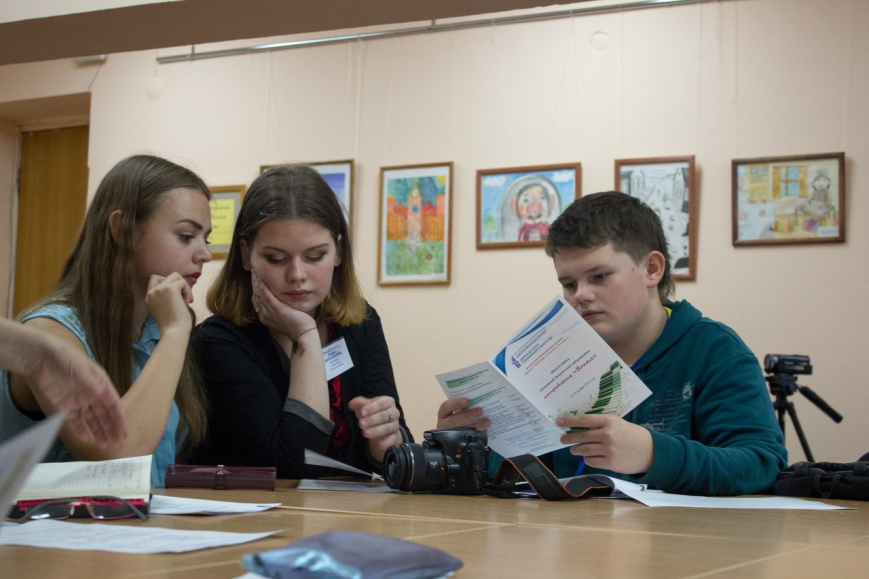 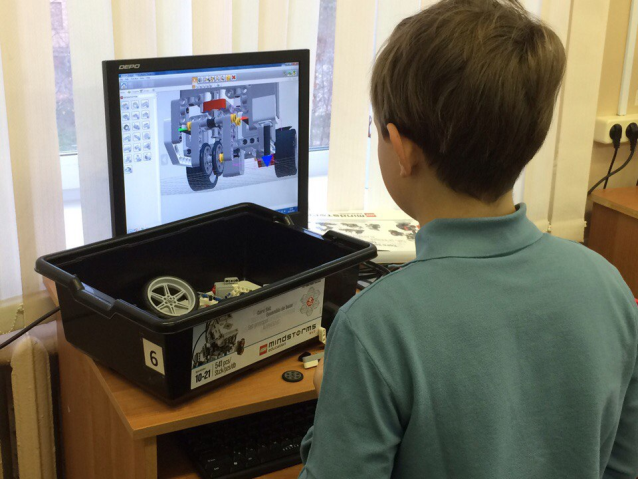 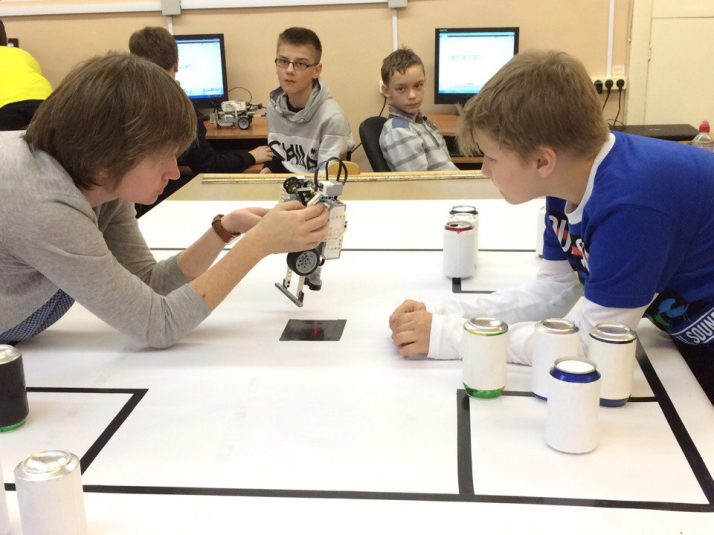 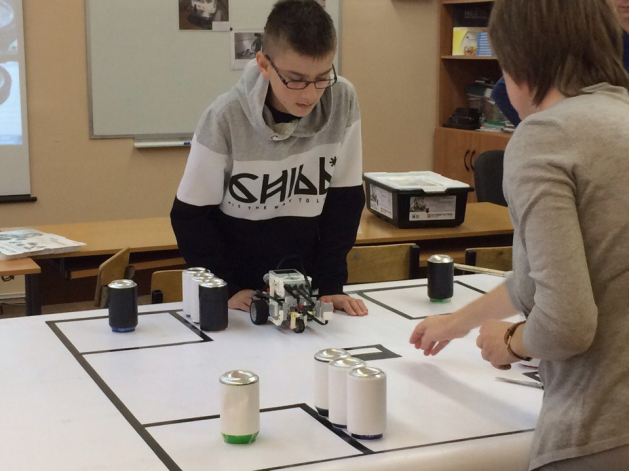 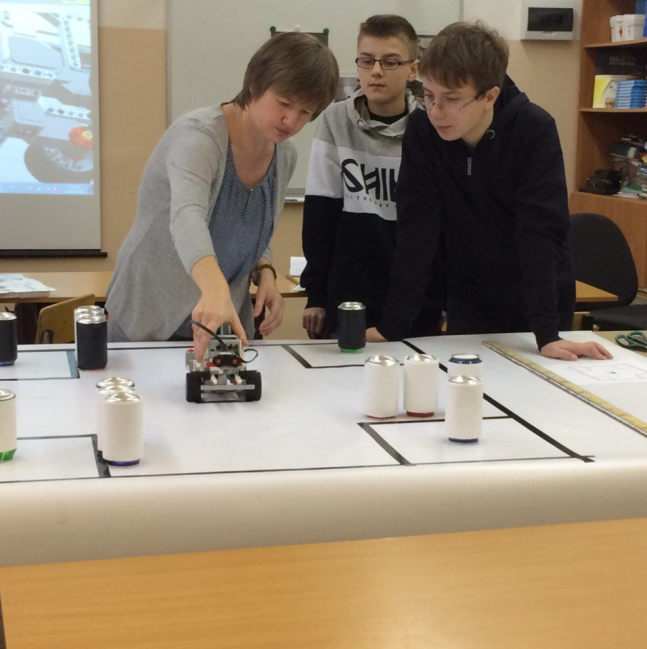 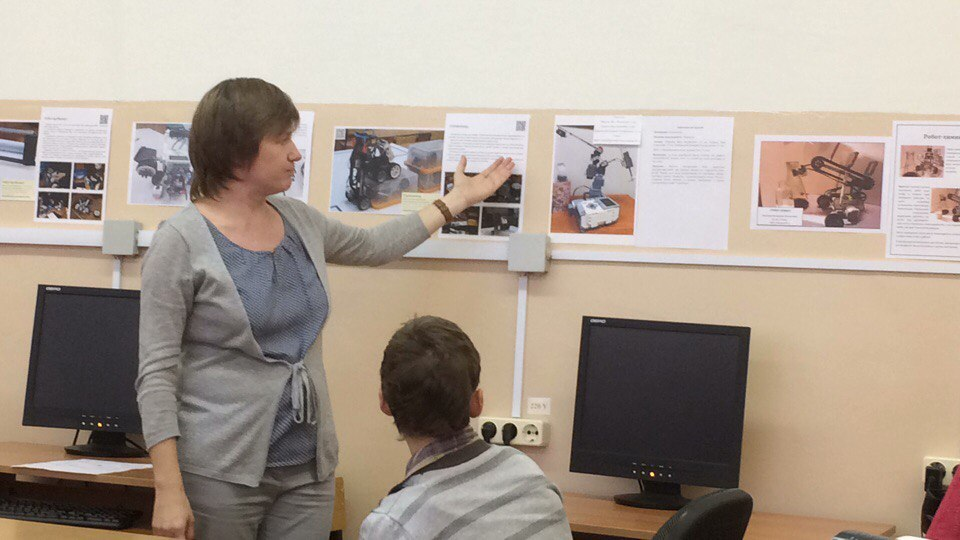 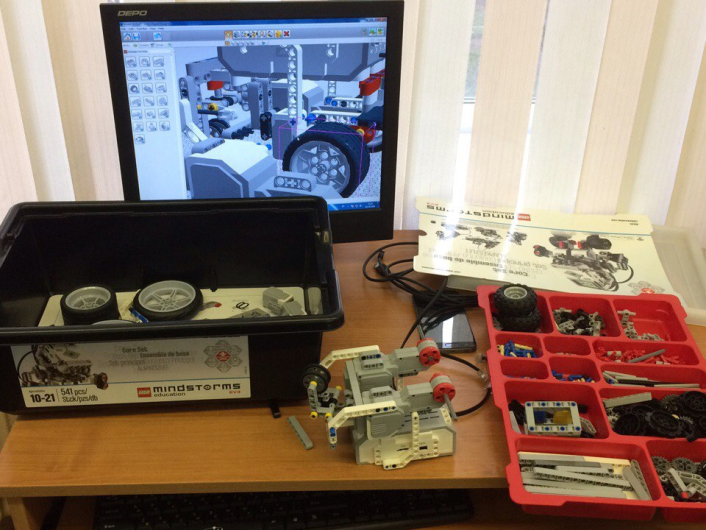 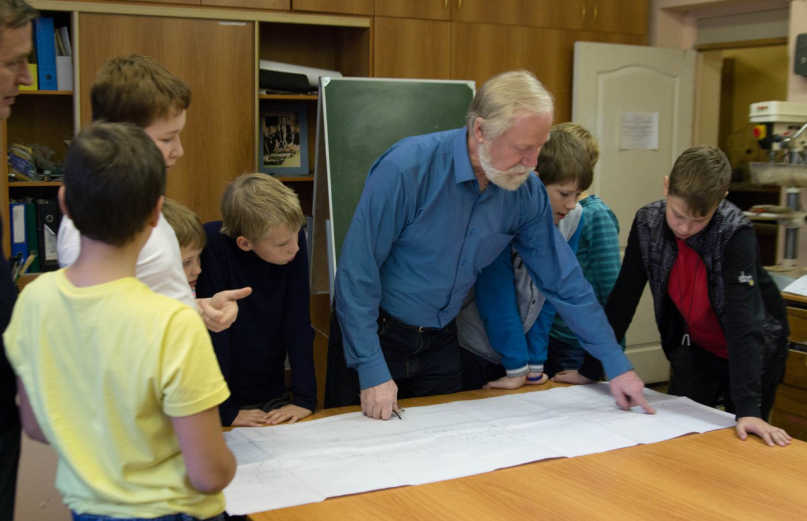 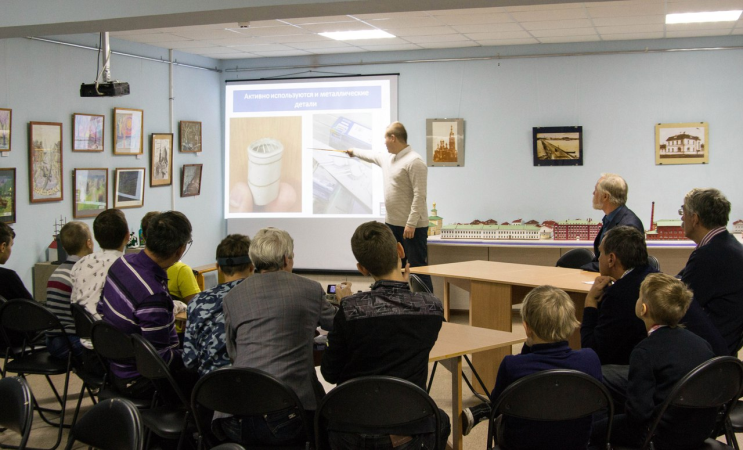 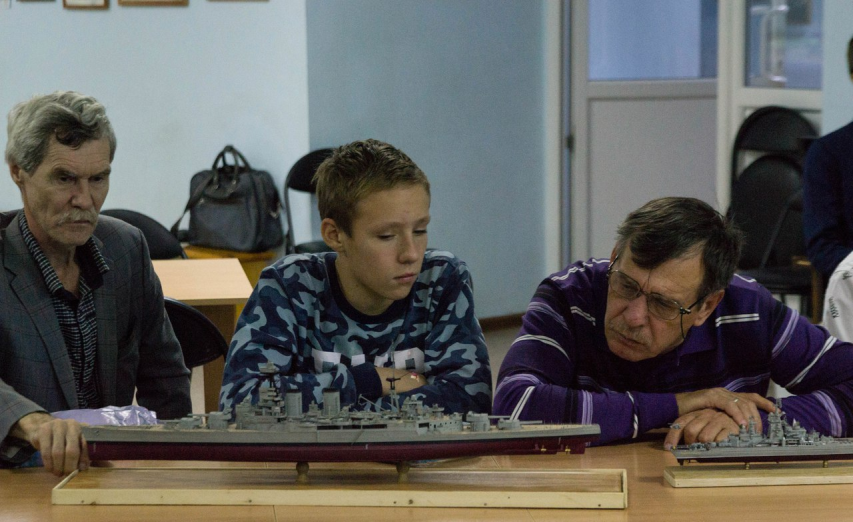 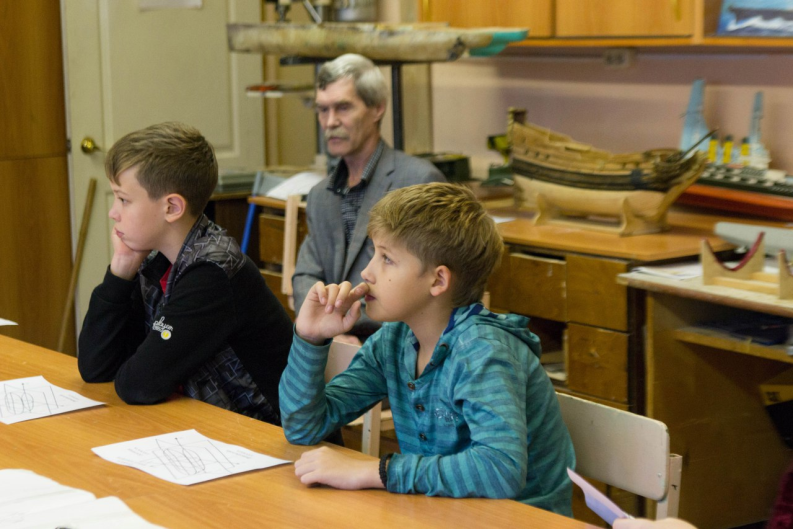 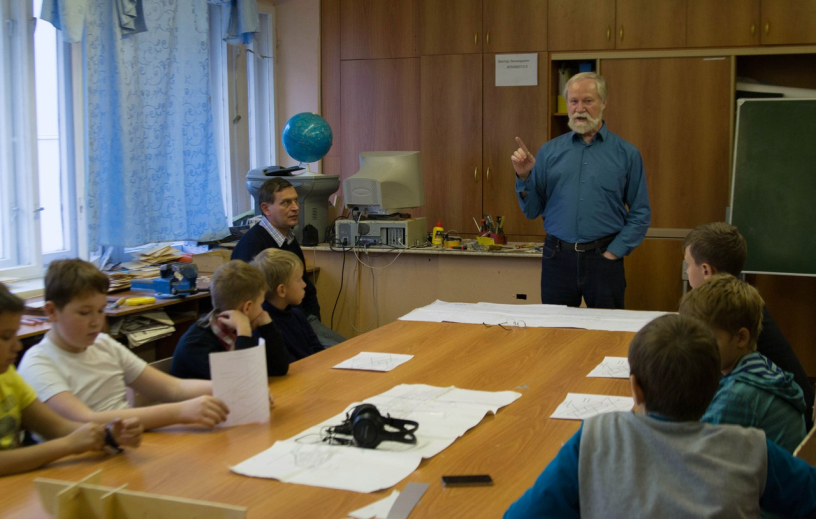 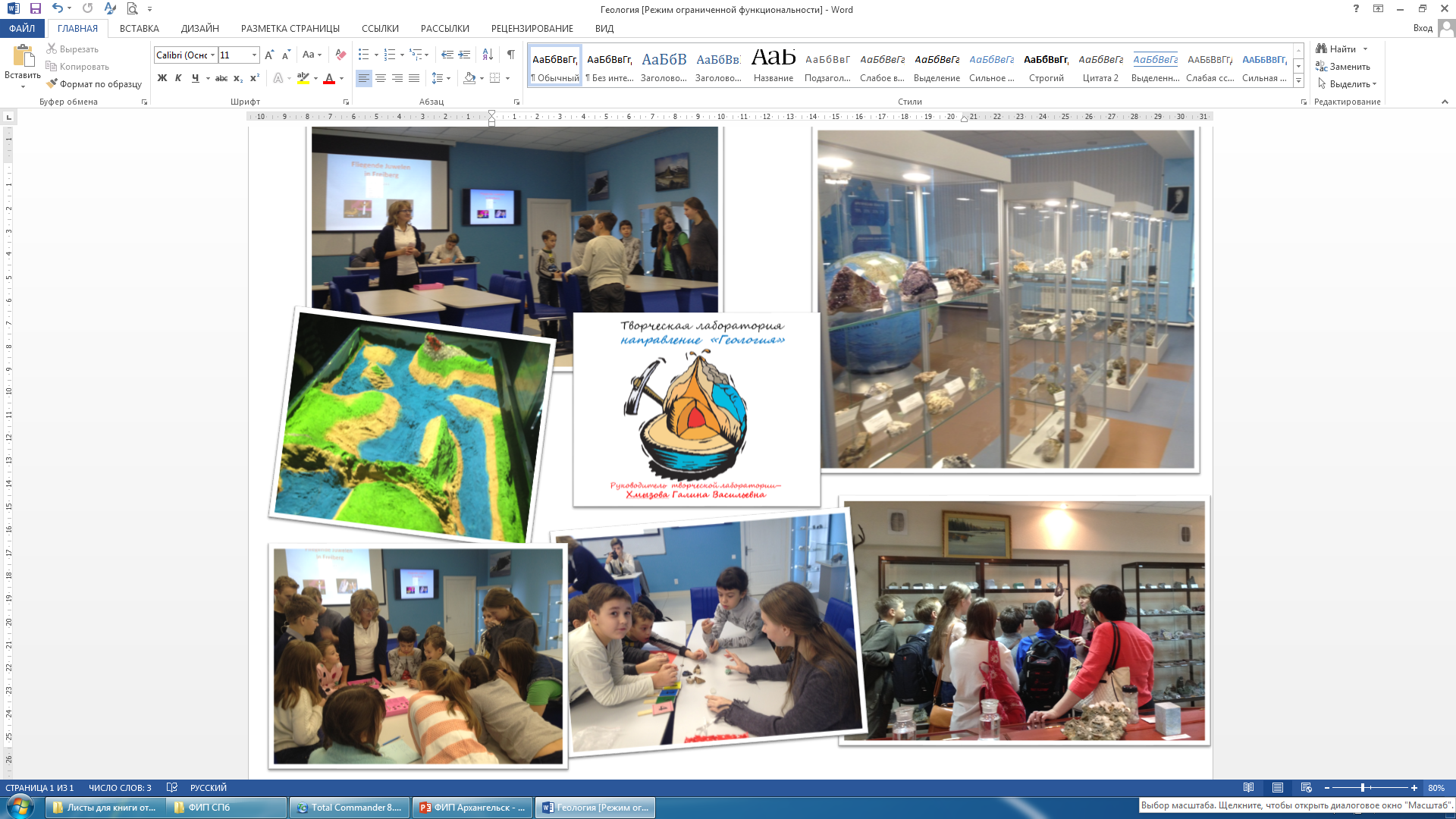 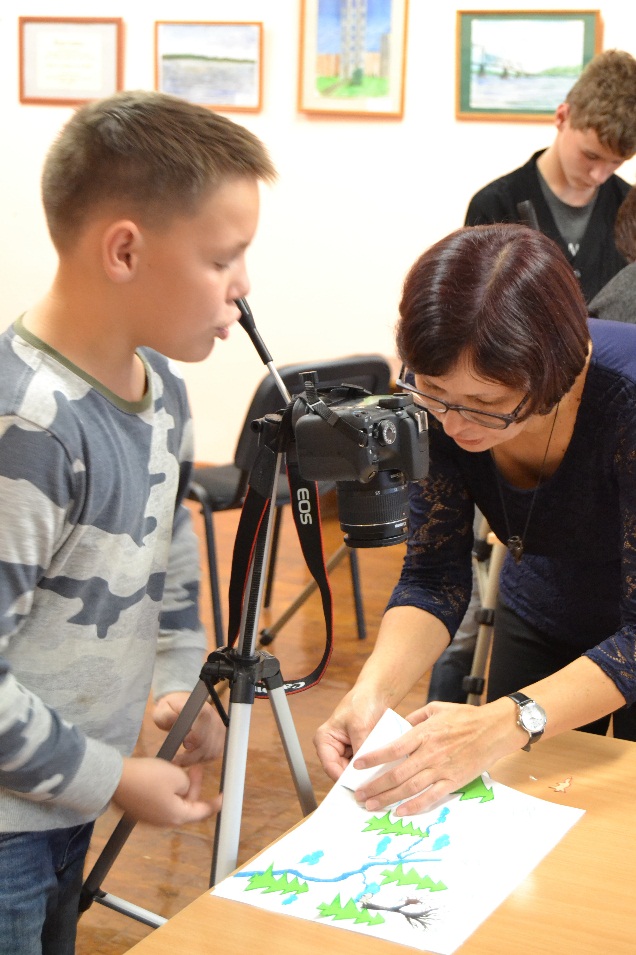 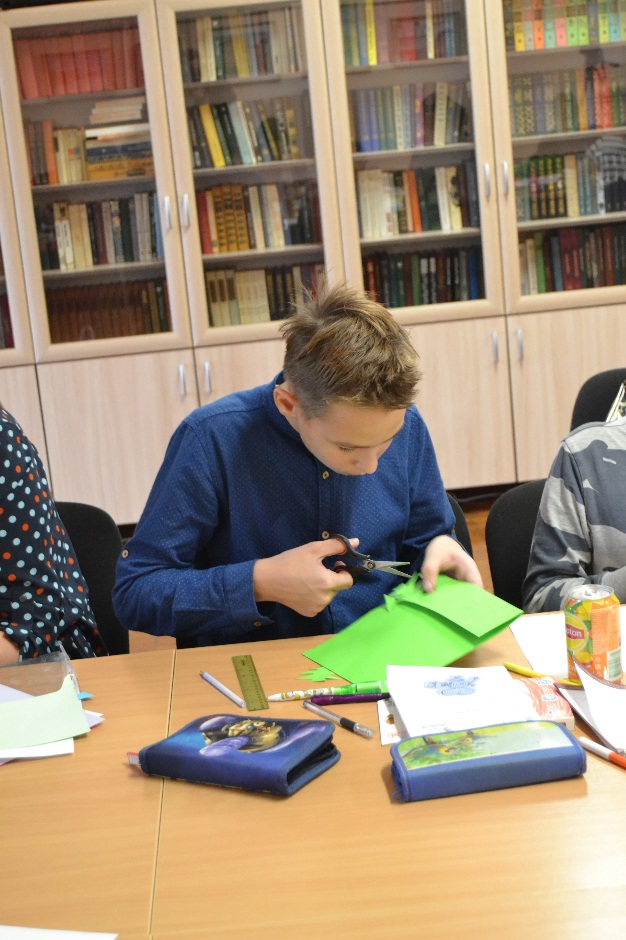 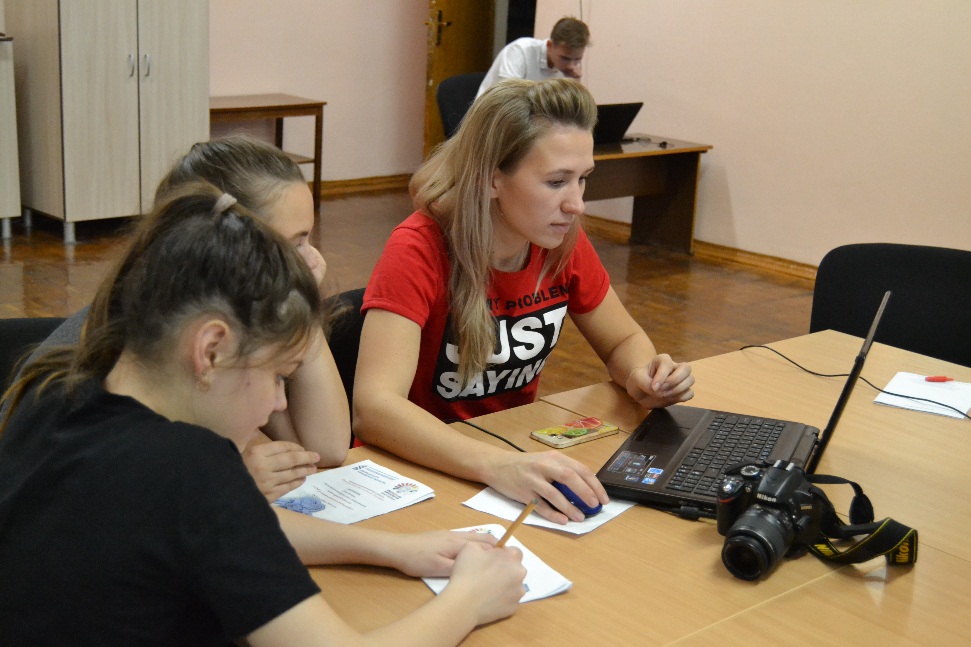 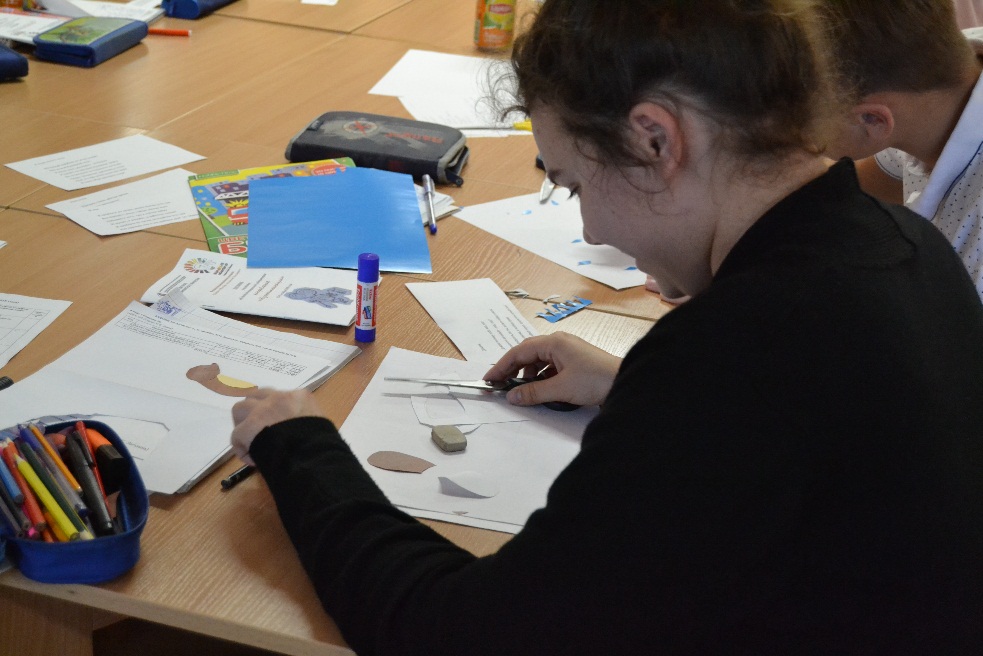 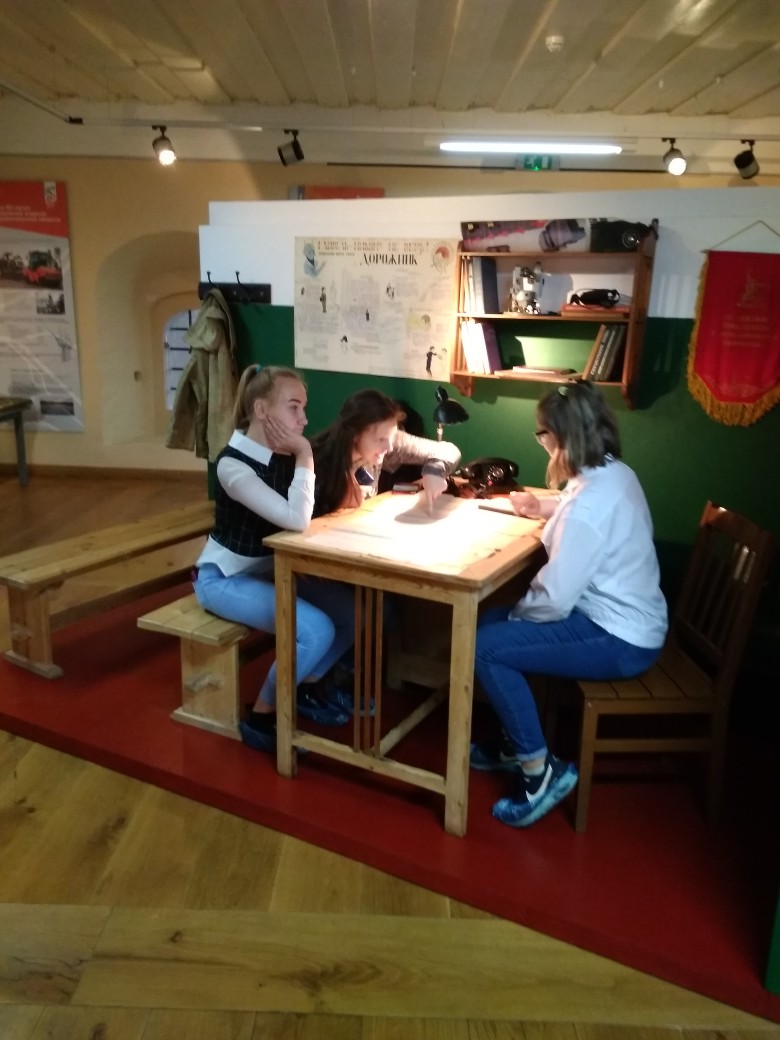 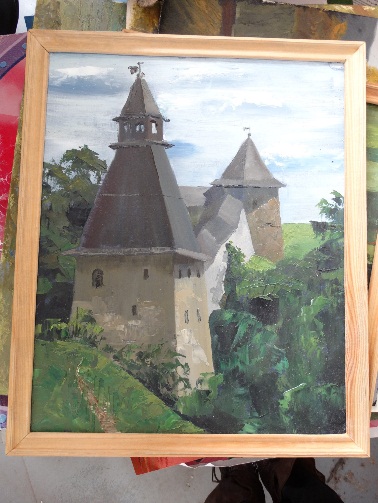 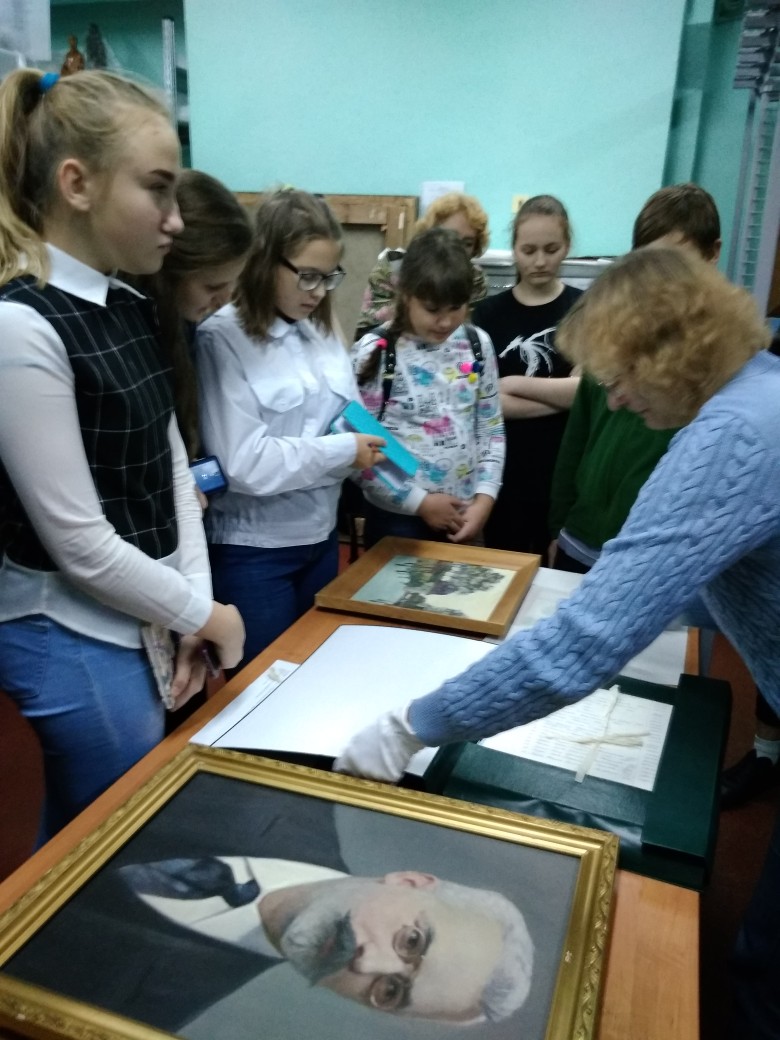 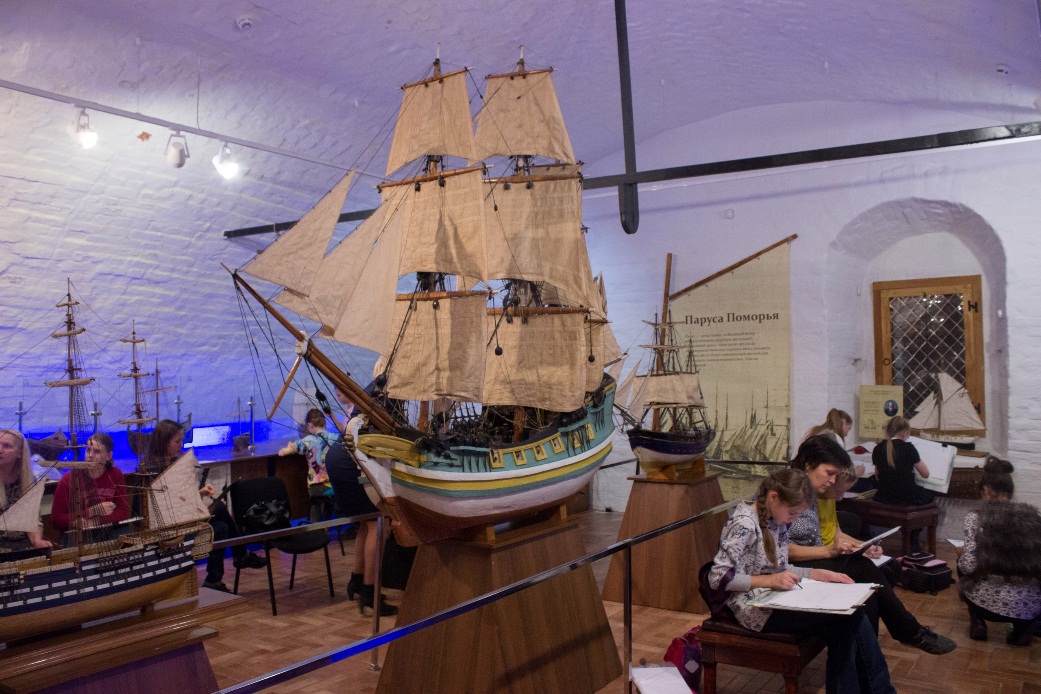 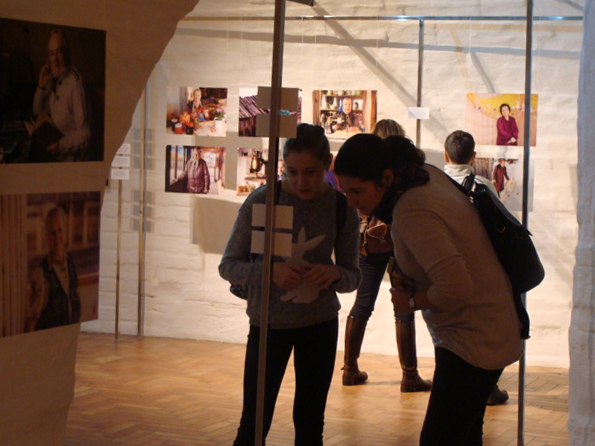 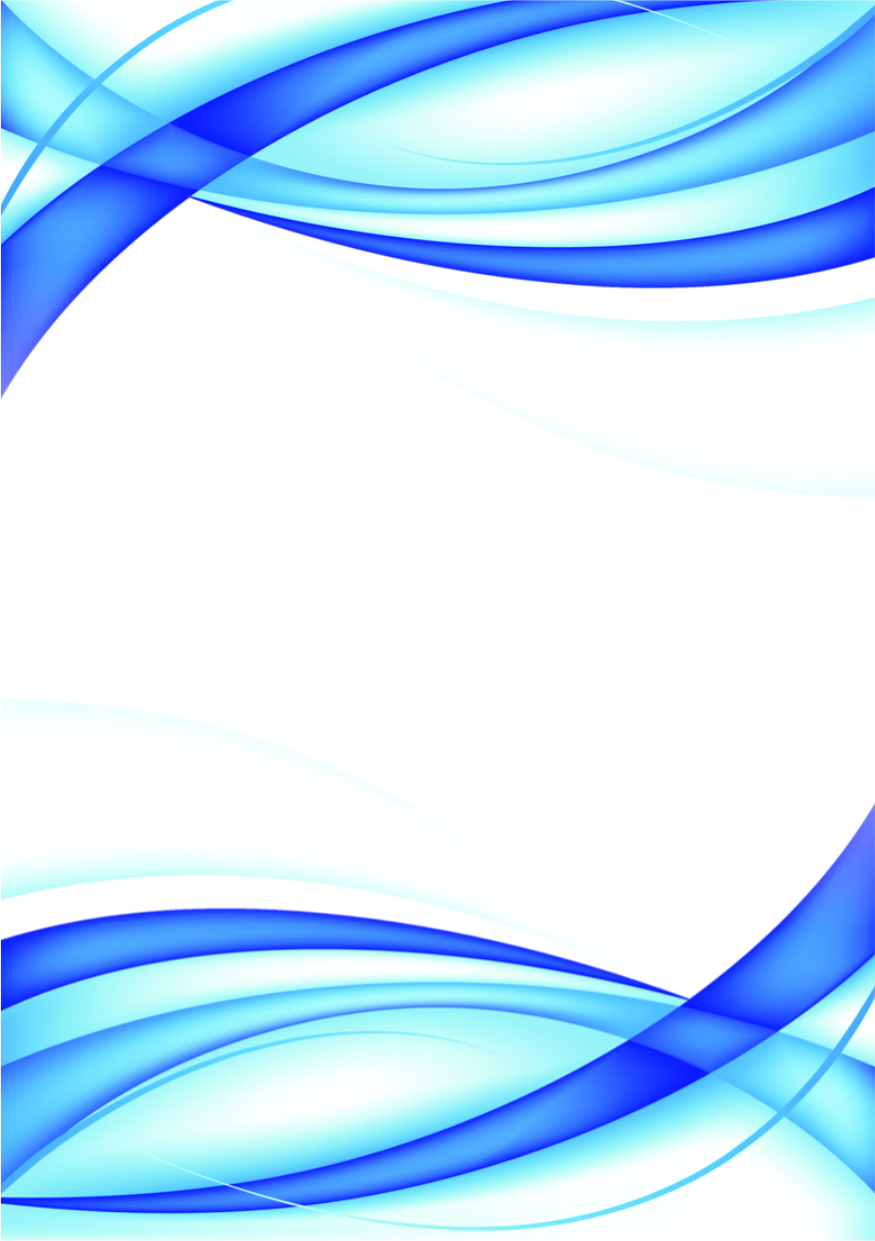 Ожидаемые эффекты проекта«Молодые таланты Поморья»
Создание благоприятных условий для развития творческих и интеллектуальных способностей, самореализации талантливых детей в условиях учреждения дополнительного образования.

Транслирование результатов проекта
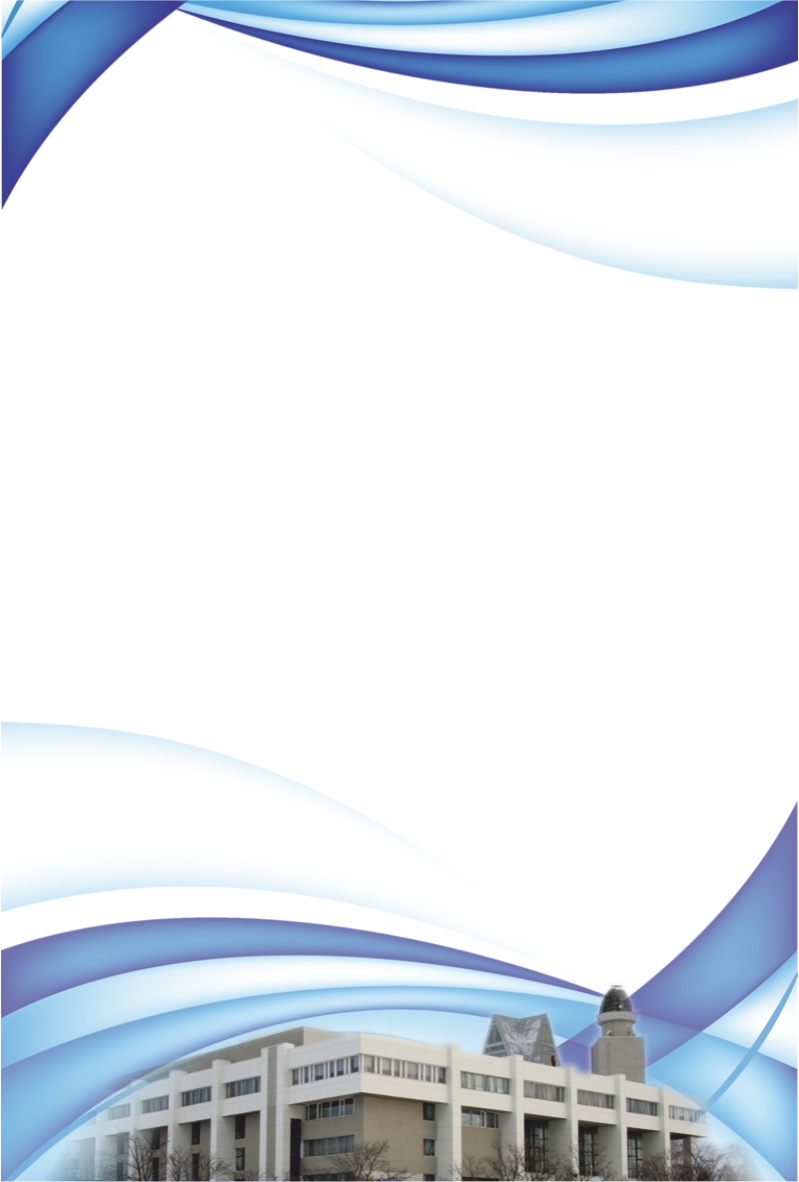 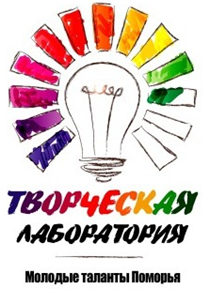 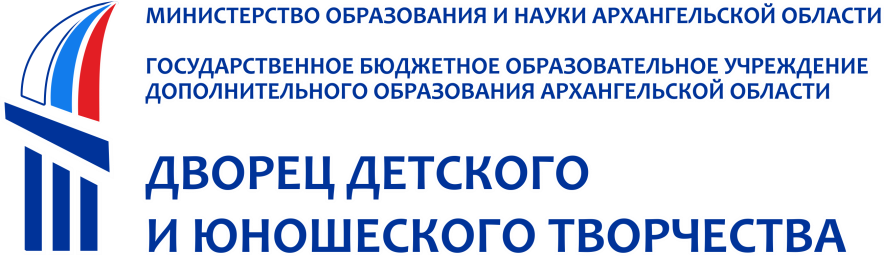 163000, г. Архангельск, набережная Северной Двины, 73.Тел.: (8182) 28-58-37, www.pionerov.ru, e-mail: secretary@pionerov.ruМетодический центр тел. (8182) 21-18-09, e-mail: metod@pionerov.ru 
Координатор проекта: 
Цыбун Ирина Владимировна, методист